June 2022
IEEE 802.18 RR-TAGWeekly Teleconference Agenda
Date: 2 June 2022
Authors:
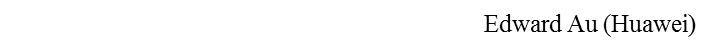 Slide 1
June 2022
Meeting called to order
Officers for the RR-TAG:				
  Chair:  Edward Au (Huawei)
  Co-Vice-chairs:  Al Petrick (Skyworks Solutions) and Stuart Kerry (OK-Brit / Self)
  Secretary:  Amelia Andersdotter (Sky UK Group)
  IEEE SA Program Manager:  Jodi Haasz (IEEE SA)
Membership
  Voters:  44 (8 on LMSC) 
  Nearly Voters:  3
  Aspirant members:  5
802.18 Voters list
RR-TAG Policies and Procedures
  802 LMSC WG P&P
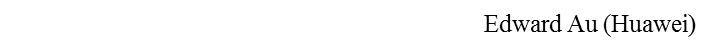 Slide 2
June 2022
IEEE 802 required notices
Affiliation:  https://standards.ieee.org/faqs/affiliation/ 
  Be sure to announce your name, affiliation, employer, and clients the first time you speak. 
Anti-Trust:  https://standards.ieee.org/wp-content/uploads/2022/02/antitrust.pdf 
IEEE 802 WG Policies and Procedures:  http://www.ieee802.org/devdocs.shtml  
Patent & administration:  https://standards.ieee.org/about/sasb/patcom/materials.html  
Copyright notice:  https://standards.ieee.org/faqs/copyrights/#1 
  Call for essential patents & copyright notice: the RR-TAG does not do standards, though all should be aware.
IEEE SA Standards Board Operations Manual:  https://standards.ieee.org/about/policies/opman/
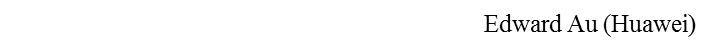 Slide 3
June 2022
Other Guidelines for IEEE WG Meetings
All IEEE SA standards meetings shall be conducted in compliance with all applicable laws, including antitrust and competition laws. 
Don’t discuss the interpretation, validity, or essentiality of patents/patent claims. 
Don’t discuss specific license rates, terms, or conditions.
Relative costs of different technical approaches that include relative costs of patent licensing terms may be discussed in standards development meetings. 
Technical considerations remain the primary focus
Don’t discuss or engage in the fixing of product prices, allocation of customers, or division of sales markets.
Don’t discuss the status or substance of ongoing or threatened litigation.
Don't be silent if inappropriate topics are discussed. Formally object to the discussion immediately.
---------------------------------------------------------------   
For more details, see IEEE SA Standards Board Operations Manual, clause 5.3.10 and Antitrust and Competition Policy: What You Need to Know at https://standards.ieee.org/wp-content/uploads/2022/02/antitrust.pdf   

If you have questions, contact the IEEE SA Standards Board Patent Committee Administrator 
at patcom@ieee.org
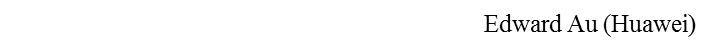 Slide 4
June 2022
Participant behavior in IEEE SA activities is guided by the IEEE Codes of Ethics & Conduct
All participants in IEEE SA activities are expected to adhere to the core principles underlying the:
IEEE Code of Ethics
IEEE Code of Conduct
The core principles of the IEEE Codes of Ethics & Conduct are to:
Uphold the highest standards of integrity, responsible behavior, and ethical and professional conduct
Treat people fairly and with respect, to not engage in harassment, discrimination, or retaliation, and to protect people's privacy.
Avoid injuring others, their property, reputation, or employment by false or malicious action
The most recent versions of these Codes are available at http://www.ieee.org/about/corporate/governance
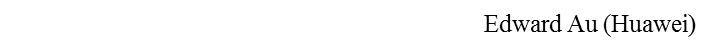 Slide 5
June 2022
Participants in the IEEE SA “individual process” shall act independently of others, including employers
The IEEE SA Standards Board Bylaws require that “participants in the IEEE standards development individual process shall act based on their qualifications and experience”
This means participants:
Shall act & vote based on their personal & independent opinions derived from their expertise, knowledge, and qualifications
Shall not act or vote based on any obligation to or any direction from any other person or organization, including an employer or client, regardless of any  external commitments, agreements, contracts, or orders
Shall not direct the actions or votes of other participants or retaliate against other participants for fulfilling their responsibility to act & vote based on their  personal & independently developed opinions
By participating in standards activities using the “individual process”, you are deemed to accept these requirements; if you are unable to satisfy these requirements then you shall immediately cease any participation (and would ask you to please leave the call or meeting.)
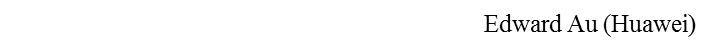 Slide 6
June 2022
IEEE-SA standards activities shall allow the fair & equitable consideration of all viewpoints
The IEEE SA Standards Board Bylaws (clause 5.2.1.3) specifies that “the standards development process shall not be dominated by any single interest category, individual, or organization”
	– 	This means no participant may exercise “authority, leadership, or influence by  reason of superior leverage, strength, or representation to the exclusion of fair and equitable consideration of other viewpoints” or “to hinder the progress of the  standards development activity”
This rule applies equally to those participating in a standards development project and to that project’s leadership group
Any person who reasonably suspects that dominance is occurring in a standards development project is encouraged to bring the issue to the attention of the Standards Committee or the project’s IEEE SA Program Manager
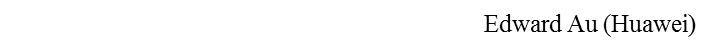 Slide 7
June 2022
Housekeeping reminder
Weekly meeting reminders:
IMAT is NOT being used for this session
Please ensure that the following information is listed correctly when joining the call: “FIRST NAME LAST NAME, Affiliation” (e.g., Stuart Kerry, OK-Brit; Self)
Remember to state your name and affiliation the FIRST TIME you speak
When you want to be on the queue, please type “Q” or “q” in the chat window
Remember to mute when not speaking, thank you
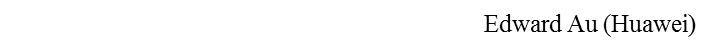 Slide 8
June 2022
Agenda
Meeting called to order
Administrative items (IEEE 802 and IEEE SA required notices)
Housekeeping reminder
Review and approve agenda
Review and approve the weekly meeting minutes
Status of ongoing consultations
Review:  IEEE SA Position Statement “Intelligent Spectrum Allocation and Management”
General discussion items
Reminder:  Meeting and hotel reservation for the 2022 July Plenary
Reminder:  Meeting and hotel reservation for the 2022 September Interim 
Any other business
Adjourn
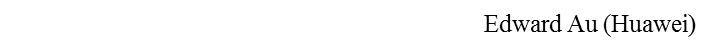 Slide 9
June 2022
Administrative motions
Motion #1:  To approve the agenda as presented on the previous slide.
Moved:  Stuart Kerry
Seconded:  Hassan Yaghoobi
Discussion:  None.
Vote:  Approved with unanimous consent.

Motion #2:  To approve the weekly meeting minutes of the 26 May 2022 RR-TAG call as shown in the document 18-22/0058r0, with editorial privilege for the 802.18 Chair. 
Moved:  Al Petrick
Seconded:  Stuart Kerry
Discussion:  None.
Vote:  Approved with unanimous consent.
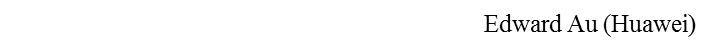 Slide 10
June 2022
Status of ongoing consultations
Tracking document:  18-22/0035r17
Pending for interested members to prepare response in the order of internal deadline in June:
Internal deadline on 9 June 2022:
FCC Notice of Inquiry:  Promoting Efficient Use of Spectrum through Improved Receiver Interference Immunity Performance (Comment due)
Japan MIC:  Call for opinions on draft ministerial ordinances to partially revise the rules for wireless equipment
Internal deadline on 16 June 2022:
Japan MIC:  Call for opinions on Japan’s approach to WRC-23 (Draft)
UK Ofcom consultation on proposals to amend the authorisation conditions for the use of certain Short-Range Devices
Internal deadline on 30 June 2022:
Canada RABC consultation on ISED Radio Standards Specifications, RSS-248, issue 2
Canada RABC consultation on ISED Database Specifications, DSB-06, issue 1
Canada RABC consultation on ISED Application Procedures, CPC-4-1-01, issue 2
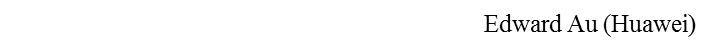 Slide 11
June 2022
Review IEEE SA Position Statement “Intelligent Spectrum Allocation and Management”
Background
In 2018 IEEE SA developed (and was approved by the Board of Governor (BoG)) an IEEE SA (OU) Policy Position statement on Intelligent Spectrum Allocation and Management.
Per the IEEE Global Public Policy Committee (GPPC) procedures/process, after three years public policy statements need to be reviewed for renewal, update or archival. IEEE SA is at this point with the Intelligent Spectrum Allocation and Management statement.
IEEE SA is reaching out to IEEE 802 and see if we think that statement should be renewed and/or updated (there are some dated items in the statement) or archived.
Timeline
Due to the Public Policy review processes at the IEEE SA and IEEE, having our input regarding if a desire to renew it/revise it by mid-June would be the best.
The process will then include gathering input to revise the statement, and sharing it with interested stakeholders across the IEEE for awareness and input. Once this is complete, draft a version that would be reviewed by the IEEE SA Strategic Planning Coordination Committee (SPCC) and recommended for approval by the IEEE BoG.
Any comments or suggestions?
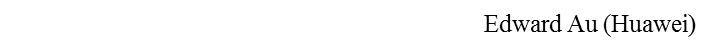 Slide 12
June 2022
General discussion items (1)
EU
ETSI 
BRAN
Liaison from ETSI TC ERM on the topic of UWB
CEPT
UK Ofcom
Other countries/regions
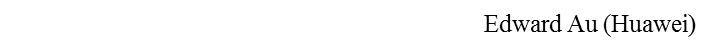 Slide 13
June 2022
General discussion items (2)
Americas
USA FCC
The next Open Meeting is scheduled at 10:30am ET on 8 June 2022.
The next Technological Advisory Council meeting is scheduled at 10:00am ET on 9 June 2022.
The schedule of the open meeting is available here.  Note that after the opening meeting on 5 August 2022, the September meeting is scheduled on 29 September 2022.
Canada ISED and Canada RABC
Other countries/regions
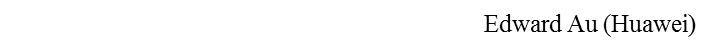 Slide 14
June 2022
General discussion items (3)
Asia Pacific
APT
Future meetings of interest:
The 4th Meeting of the APT Conference Preparatory Group for WRC-23 (APG23-4) is scheduled as a hybrid event from 15 to 20 August 2022, in Bangkok, Thailand.
The 30th Meeting of APT Wireless Group (AWG-30) is scheduled as a hybrid event from 5 to 9 September 2022.
Webinars “Expanding Wireless Access Opportunity” (19 May, 2 June, 23 June 2022)
Open for both APT and non-APT members:  https://aptwebdialogue.site/ewao 
Presentation materials on 19 May are available.
Other countries/regions
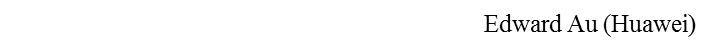 Slide 15
June 2022
General discussion items (4)
Other countries and regions
ITU-R
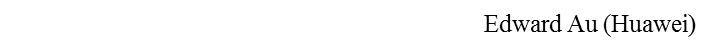 Slide 16
June 2022
Meeting and hotel reservation for the July 2022 Plenary (1)
Meeting reservation begins on 20 April 2022
https://cvent.me/Z1zqo0 
Registration fee
Early Registration until Monday, 23 May 2022
US$500.00 (All attendees)
Standard Registration until Friday, 24 June 2022
US$700.00 (All attendees)
Late Registration after Friday, 24 June 2022
US$900.00 (All attendees)
Cancellation policy
Until 20 May 2022, cancellations will not incur a cancellation fee
After 20 May 2022 until 24 June 2022, cancellations will incur a US$150.00 cancellation fee
After 24 June 2022, cancellations will not receive any refund
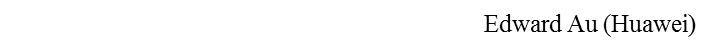 Slide 17
June 2022
Meeting and hotel reservation for the July 2022 Plenary (2)
Hotel reservation begins on 28 March 2022
https://www.marriott.com/event-reservations/reservation-link.mi?id=1634749149346&key=GRP&app=resvlink 
Hotel rates:
Early Bird Rate: $250.00 Canadian per night until 5:00 PM Eastern Time Friday 29 April 2022
Standard Rate: $275.00 Canadian per night until 5:00 PM Eastern Time Friday 10 June 2022
Group Rate covers all guest sleeping room costs, including internet access and service fees, but is exclusive of applicable sales/room tax, currently 3.5% (lodging tax), 5% (GST) and 9.975% (PST).
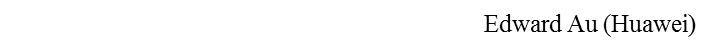 Slide 18
June 2022
Meeting and hotel reservation for the 2022 September Interim (1)
Meeting reservation begins on 17 May 2022
https://cvent.me/PvDkQV
Registration fee
Early Registration until Thursday, 30 June 2022
US$950.00 (All attendees)
Standard Registration until Monday, 15 August 2022
US$1200.00 (All attendees)
Late Registration after Monday, 15 August 2022
US$1450.00 (All attendees)
Cancellation policy
Until 30 June 2022, cancellations will not incur a cancellation fee
After 30 June 2022 until 15 August 2022, cancellations will incur a US$150.00 cancellation fee
After 15 August 2022, cancellations will not receive any refund
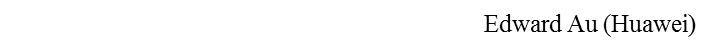 Slide 19
June 2022
Meeting and hotel reservation for the 2022 September Interim (2)
Hotel reservation begins on 17 May 2022
https://www.hilton.com/en/attend-my-event/ieee802wireless2022earlybird/
Cut off date:
Early Bird: When the Early Bird Guest Room Block is sold out or 5:00 PM Hawaii Time 13 June 2022 whichever comes first.
Standard: When the Standard Guest Room Block is sold out or 5:00 PM Hawaii Time 15 August 2022 whichever comes first.
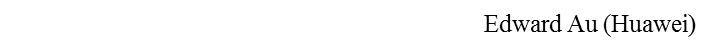 Slide 20
June 2022
Any other business
Anything?
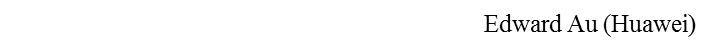 Slide 21
June 2022
Adjourn
Attendance today 
On-line:  20 
Voters:  17
Next 802.18 interim/plenary
2022 July Plenary from 10 July 2022 to 15 July 2022
Tentative meeting slots (subject to 802 EC confirmation):  Tuesday AM2 and Thursday AM1
Next weekly teleconference:
15:00 ET to 15:55 ET, Thursday, 9 June 2022
Weekly teleconference calls till 22 September 2022 were approved and announced since the 2021 November plenary.  Call in info is available at 18-16/0038r21 (UPDATED!).
Adjourn:
Any objection to adjourn?  No.  
Adjourned at 15:58 ET
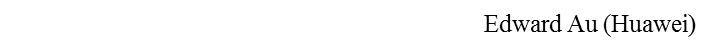 Slide 22